WA2 - WA3 coordination meeting
WA2 - WA3 coordination meeting ! 16th and 17th March 2016
WELCOME
Agenda - DAY ONE – WA2 & WA3 coordination
10:00 - 10:05 – Welcome (David Schwesig (IWW)) 
10:05 - 10:15 – Introduction to the workshop (Rita Ugarelli (SINTEF), Gerard van den Berg (KWR)) 

10:15 - 12:30 – WA2 and WA3 presentations (20 min each): 
11:15 - 11:50 – Coffee Break 

12:30 - 13:15 – Lunch 

13:15 - 14:00 – MIKE CUSTOMISED Software (Niels Riegels, DHI) 

14:00 - 14:10 – Short Break 

14:10 - 15:40 – Showcases 
14:10 - 14:20: Introduction about the showcases value in DESSIN (Gerard van den Berg (KWR)) 
14:20 - 15:10: Activities for each showcases (10 min per demo site): Emscher, Hoffselva, Westland, Athens, Llobregat. 
15:10 - 15:40 - discussion 
15:40 - 16:00 – Wrap up. 
16:00 - 18:30 – Opportunity for targeted bilateral meetings on specific tasks. 
 
16:00 - 17:00 – WAMT meeting 
19:00 - Social dinner at Restaurant
Agenda - DAY TWO – Excursion + Coordination of WA1 and WA3
8:15-13:15 – Excursion 
08:15 - Gather at KWR office 
08:30 - Stop at hotel 
08:30 - 10:00 - Bus travel to Westland 
10:00 – 10:15 - Coffee/tea 
10:15 - 10:20 - Introduction Prominent (organization, water supply) 
10:20 - 10:30 - Presentation Bruine de Bruin (organization, role in agricultural water supply) 
10:30 - 11:00 - Backgrounds on the Westland demo site (Koen Zuurbier, KWR) 
11:00 - 12:15 - Guided tour Westland site and facilities 
12:15 - 13:15 - Transfer to KWR office 

13:15 - 14:00 – Lunch and refreshing 

14:00 - 16:00 – DESSIN ESS Evaluation Framework 
14:00 - 14:30 - Update and overview of the final draft ESS Evaluation Framework + Sustainability Assessment and their application (Gerardo Anzaldúa and Clemens Strehl) 
14:30 - 15:15 - Results of applying the framework on the mature sites (15min per site owner) 
15:15 - 16:00 - Break-out groups for specific Q&A from demo sites to WA1 members

16:00 - 16:15 - Wrapping up and end of the meeting
GOALs of the workshop
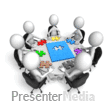 Meet: WA2 and WA3 partners will present the main outcomes of their work so far and the way forward – highlight the established collaboration with other demo sites - experiences with ESS framework - share with the audience the plans for the showcases!


Learn: the DESSIN ESS Evaluation Framework presented together + feedback from the mature sites on the application experience; MIKE CUSTOMISED Software  the current status and plans for implementation anticipated in preparation to the DHI course in April for some of us!

Solve: discuss and plan how to collaborate on foreseen deviations


See: Guided tour Westland site and facilities 


Enjoy: network and socialize
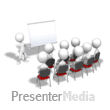 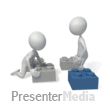 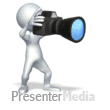 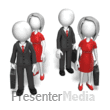 WA2 status
The work is progressing smoothly
- 4 Deliverables submitted (D21.1 (UFT), D22.1(NTUA), D22.2 (NTUA), D22.4 (CETaqua))
- Adjustment of Deliverables for WP23 to align to WA1 and some minor delays in WP22)
WA3 status
The work is progressing according to plan, no major delays)
- 1 Deliverable submitted (D34.1 (Chemitec))
- 4 Milestones submitted (MS19 (INRIGO), MS20 (KWR), MS22 (UFT), MS24 (EYDAP), MS28 (UFT, delayed)